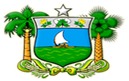 SECRETARIA DE ESTADO DA SAÚDE PÚBLICA DO RNcoordeNADORIA  de OPERAÇÕES DE HOSPITAIS E UNIDADES DE REFERÊNCIA-COHURNúcleo estadual de segurança do paciente
PLANO ESTADUAL DE SEGURANÇA DO PACIENTE (PESP)
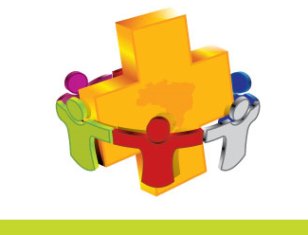 AGOSTO/2016
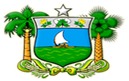 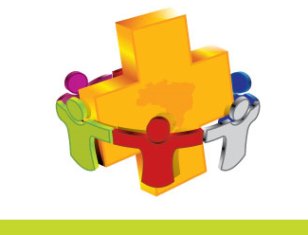 PESP
FICHA TÉCNICA

       ROBINSON MESQUITA DE FARIA
 Governo do Estado do Rio Grande do Norte 
 
EULÁLIA DE ALBUQUERQUE ALVES
Secretário de Estado da Saúde Pública 
 
DENISE MARIA ARAGÃO MELO
Secretária Adjunta de Estado da Saúde Pública
 
VITÓRIA RÉGIA DAMASCENO SOBRAL
Chefe de Gabinete de Estado da Saúde Pública
 
RAFAEL APOLÔNIO AIRES
Coordenadora de Operações de Hospitais e Unidades de Referência
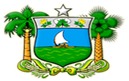 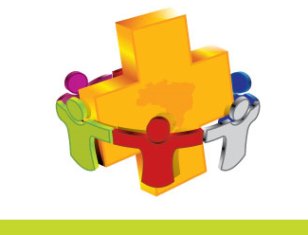 PESP
EQUIPE DE ELABORAÇÃO

Alessandra Alves da Silva
Amanda Carvalho Maciel
Carlos Alexandre de Souza Medeiros
Cecília Olívia Paraguay de Oliveira Saraiva
Fernanda Elizabeth Matos de Queiroz
Miguel Angel Sicolo
Tatiana Turcatti Nagano
Vitória Régia da Cunha
Zenewton André da Silva Gama
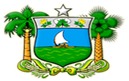 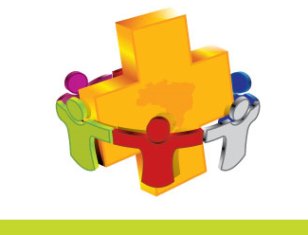 PESP
O cenário atual da saúde pública é complexo e marcado pelo envelhecimento da população,múltiplas patologias crônicas,superlotação de serviços, escassez de insumos, stress ocupacional entre outros agravantes, fatores estes que contribuem para uma assistência de má qualidade e insegura para os que conseguem entrar no sistema.
	SEGURANÇA DO PACIENTE: É a redução a um mínimo aceitável, do risco de dano desnecessário associado à atenção à saúde(Brasil, 2013).
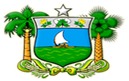 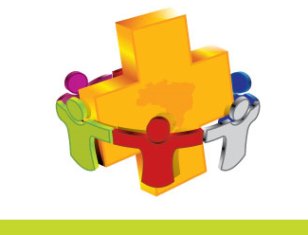 PESP
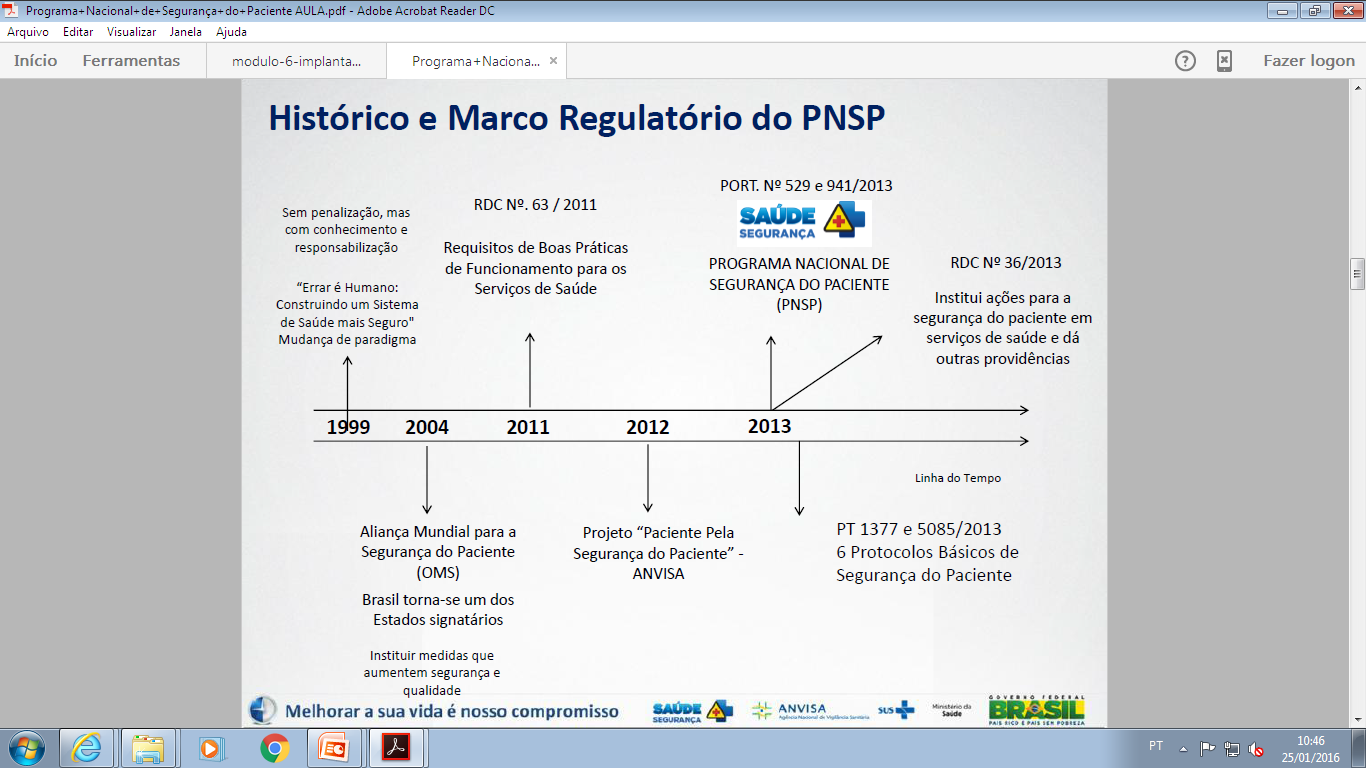 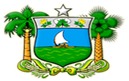 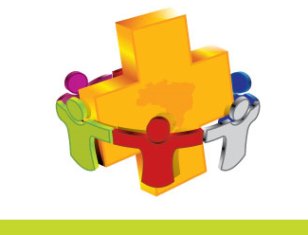 PESP
EVENTO ADVERSO(EA)
 		Incidente que resulta em dano ao paciente.
	Estudo realizado no Brasil(RJ) estimou a incidência de EAs em 7,6% dos pacientes adultos internados e proporção de EAs evitáveis de 66,7%.
		Local mais comum:Enfermarias (48,5%)
		Tipo mais comum: cirúrgicos (35,2%)
PESP
CONSEQUÊNCIAS DE UMA ATENÇÃO INSEGURA:
Piores resultados clínicos e funcionais;
Insatisfação do usuário e da família;
Custos desnecessários;
Dano emocional ao profissional envolvido;
Alarme midiático;
Prejuízo da imagem institucional.
PESP
Segurança do paciente x Qualidade em saúde 
   	São temas  indissociáveis cuja melhoria exige esforços conjuntos dos profissionais e gestores.
Boas práticas de funcionamento dos serviços de saúde incluem componentes da garantia da qualidade que asseguram que os serviços cumpram padrões adequados.
Cultura de qualidade e segurança nos serviços de saúde(substituição da culpa e da punição pela oportunidade de aprender com as falhas e melhorar continuamente a atenção a saúde).
PESP
Núcleo de Segurança do Paciente (NSP):
		É a instância do serviço da saúde criada para promover e apoiar as ações voltadas à segurança do paciente.
Plano de Segurança do Paciente(PSP):
		Contempla a implementação sistemática de protocolos assistenciais, gestão de risco integrada e notificação e aprendizagem com os erros e EAs identificados.
PESP
APRESENTAÇÃO DO PESP
OBJETIVO:
		Regulamentar e integrar ações para a segurança do Paciente no RN, visando a promoção de uma cultura de valorização da qualidade e segurança nos serviços de saúde e redução sistemáticas dos riscos de danos desnecessários associados ao cuidado de saúde.
PESP
OBJETIVOS ESPECÍFICOS
Implementação da legislação vigente quanto à estrutura organizacional e ações para a SP sob a liderança de NSPs.;
Implementação do monitoramento e investigação de EA ;
Implementação de uma avaliação e melhoria continua da adesão a práticas de SP. 
ABRANGÊNCIA:
Inicialmente serão priorizados os hospitais da rede Estadual do RN, com leitos ativos de UTI adulto e/ou pediátrico.
PESP
PÚBLICO ALVO
Gestores, gerentes de riscos, profissionais de saúde direta e/ou indiretamente envolvidos com assistência ao paciente, membros de CCIHs, membros dos núcleos de epidemiologia hospitalar, núcleos de Qualidade e Segurança do paciente, bem como usuários, cuidadores e/ou familiares.
PESP
ESTRATÉGIAS PARA ESTRUTURAÇÃO DO PLANO
1)REFORÇO PARA LIDERANÇA EM SP
	Comprometimento com o plano em todos os níveis do sistema de saúde.
2)SISTEMAS DE INFORMAÇÕES
	Será definido um sistema de informação que possibilite o monitoramento da evolução da SP através de indicadores, útil para a identificação de oportunidades de melhoria, orientação das tomadas  de decisões dos responsáveis e acompanhamento do efeito das intervenções.
3)ESTÍMULO Á PARTICIPAÇÃO DOS PACIENTES E DA POPULAÇÃO
	Empoderamento de pacientes/família/cuidador no seu processo de saúde-doença.
PESP
4)REGULAÇÃO E PADRÕES
	Este plano regulamenta no Estado a implementação da RDC 63/2011, Portaria 529/2013 e RDC 36/2013.
5)CRIAÇÃO DE CAPACIDADE ORGANIZACIONAL PARA A SEGURANÇA:
	Gerenciamento do plano Estadual pela SESAP;Criação dos NSP;Elaboração dos planos das unidades; Levantamento das necessidades pela SESAP para alcance dos objetivos do plano;Educação continuada por meio de cursos e participação em eventos científicos.
PESP
METAS
Estruturação do serviço:
80% dos hospitais* com NSP implantado nos próximos 2 anos e 100% nos próx. 3 anos.
80% dos hospitais* com PSP implantado nos próximos 2 anos e 100% nos próximos 3 anos.
Notificação:
1.    80% dos hospitais* com notificação regular de incidentes no NOTIVISA.
PESP
Práticas de segurança:
1.	 80% dos hospitais* autoavaliaram as práticas de SP nos próximos 3 anos.
2.	 80% dos hospitais* autoavaliaram a cultura de SP nos próximos 3 anos.
INDICADORES
1.	Nº de hospitais com NSP implantado.
2. 	Nº de hospitais com PSP implantado.
3.	Nº de hospitais que notificaram incidentes de forma regular no último ano.
4.	Nº de hospitais que se autoavaliaram sobre práticas de segurança.
5.	Nº de hospitais que se autoavaliaram sobre a cultura de segurança do paciente.
PESP
REVISÃO DO PLANO
Este plano tem validade de 3 anos e deve ser revisado após terminar a sua vigência, para a devida continuidade e ajustes nos aspectos necessários.
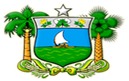 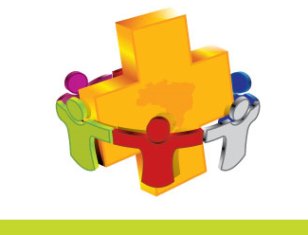 PESP
DESAFIOS SESAP
Organização dos Processos de Trabalho;
Interação Multiprofissional e Integração  Intersetorial;
Envolvimento e Compromisso dos Gestores e Direções das Organizações Hospitalares  com a temática “Segurança do Paciente” ;
Avaliação, monitoramento e análise crítica dos processos como ferramentas de melhoria.
PESP
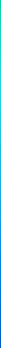 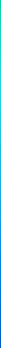 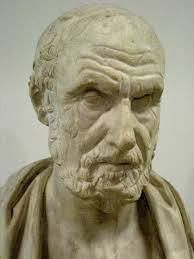 Juramento de Hipócrates
“Aplicarei os regimes
para o bem do doente
segundo o meu poder e
entendimento, nunca para
causar dano ou mal a
alguém”
PESP
PESP
Contatos:
e-mail: segurancadopacientern@gmail.com
Fone: 3232-2657 ou 3232-5519
Núcleo de qualidade e segurança em Saúde
Setor:COHUR/SESAP

OBRIGADA